Ανάλυση Μεγάλων & Πολυδιάστατων Δεδομένων
¨Elastic Partial Matching of Time Series¨
ΠΑΝΑΓΙΩΤΗΣ ΦΩΤΟΥ 
ΑΜ: 1118884
ΕΙΣΑΓΩΓΗ (1/3)
Ποιο είναι το πρόβλημα;
Το πρόβλημα αφορά τον υπολογισμό αποστάσεων μεταξύ δύο χρονοσειρών με βάση την Ελαστική Αντιστοίχιση Χρονοσειρών.
2
Δεδομένου δύο χρονοσειρών a και b, προσπαθούμε να αντιστοιχίσουμε την χρονοσειρά a (query time serie) με την συνήθως μεγαλύτερου μήκους χρονοσειρά  b (target time serie)

Το ζητούμενο είναι να βρεθεί ένα τμήμα b’ της b που θα έχει ίδιο μήκος με την a και θα ταιριάζει στην a με τον βέλτιστο τρόπο 

Έπειτα μόλις γίνει γνωστή η αντιστοιχία ακολουθεί ο υπολογισμός της απόστασης μεταξύ των δύο χρονοσειρών για την εύρεση της ομοιότητας.
ΕΙΣΑΓΩΓΗ (2/3)
Ποια είναι η σημασία του προβλήματος;
Η Ελαστική Αντιστοίχιση Χρονοσειρών έχει σπουδαία σημασία καθώς:

 H μελέτη χρονοσειρών και η εξόρυξη δεδομένων από αυτές, αποτελεί χρήσιμο εργαλείο σε πλήθος από εφαρμογές (επιστήμη, βιομηχανία, αθλητισμός) και τις καθιστά αρκετά διαδεδομένο τύπο δεδομένων

Η σωστή αντιστοίχιση των χρονοσειρών είναι απαραίτητη προϋπόθεση για τα αποτελέσματα της ανάλυσης. Ιδιαίτερα σημαντικό είναι να εξάγουμε με ακρίβεια τα σημεία αρχής και τέλους ενός τμήματος της χρονοσειράς, το οποίο θα αποτελέσει το pattern που ψάχνουμε στη χρονοσειρά target
3
Target time serie
pattern
ending
beginning
ΕΙΣΑΓΩΓΗ (3/3)
Ποιες είναι οι προκλήσεις που αντιμετωπίζουμε;
Η Ελαστική Αντιστοίχιση Χρονοσειρών είναι σύνθετο πρόβλημα καθώς:

Σε πολύ μεγάλες χρονοσειρές ο προσδιορισμός των endpoints των patterns είναι πιο δύσκολος και αν γίνει λανθασμένα αυτό οδηγεί σε λανθασμένη αντιστοίχιση 

Οι χρονοσειρές συχνά περιλαμβάνουν θόρυβο (outliers) ή εμφανίζονται μετατοπισμένες στον άξονα του χρόνου και αυτό μπορεί να οδηγήσει σε λανθασμένη αντιστοίχιση των στοιχείων τους

Η αντιστοίχιση χρονοσειρών διαφορετικού μήκους ενδεχομένως να περιπλέξει το πρόβλημα
4
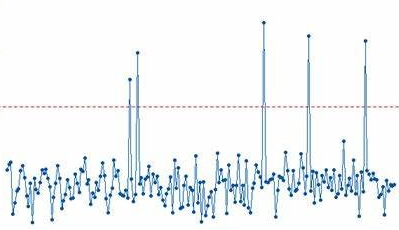 [10,12,11,13,150,12,11]
ΜΕΘΟΔΟΙ (1/7)
5
Ποιες είναι οι μέθοδοι που  χρησιμοποιούνται μέχρι στιγμής;
Euclidean Distance (ED): 
     Μετρά την ευθεία απόσταση μεταξύ δύο σημείων των χρονοσειρών.

2) Dynamic Time Warping (DTW): 
     Ευθυγραμμίζει δύο χρονοσειρές, επιτρέποντας παραμορφώσεις στον 
     άξονα του χρόνου

3) Longest Common Subsequence (LCSS):
     Εντοπίζει το μεγαλύτερο κοινό τμήμα μεταξύ δύο χρονοσειρών
ΜΕΘΟΔΟΙ (2/7)
Παράδειγμα:  Άλματα εις ύψος
Το παράδειγμα αφορά δεδομένα από άλματα εις ύψος, όπου οι χρονοσειρές περιγράφουν την τροχιά του κέντρου βάρους αθλητών
6
Α
Β
ΨΗΛΑ ΑΡΣΕΝΙΚΑ
3 ΧΡΟΝΟΣΕΙΡΕΣ
2 ΑΘΛΗΤΕΣ
ΚΟΝΤΗ ΓΥΝΑΙΚΑ
C
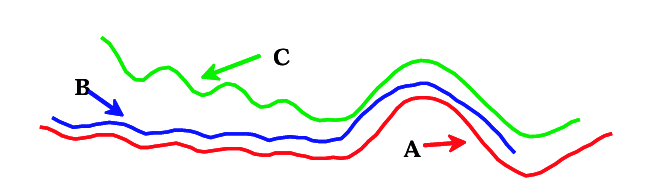 ΜΕΘΟΔΟΙ (3/7)
Τι παρατηρούμε από την εφαρμογή τους;
7
Ευκλείδεια απόσταση: Δεν μπορεί να εφαρμοστεί αποτελεσματικά  λόγω του διαφορετικού μήκους των χρονοσειρών
 DTW: Αντιστοιχίζει υποχρεωτικά ολόκληρες τις σειρές, καθώς και στοιχεία τα οποία δεν έχουν φυσική αντιστοιχία και επιλέγει να αναδείξει καλύτερα τις σειρές που έχουν παρόμοια μοτίβα. Πιο συγκεκριμένα, ομαδοποιεί τις Α και C στις οποίες η αναπήδηση για το άλμα είναι εμφανής αγνοώντας τη δομή, το σχήμα ή τα χαρακτηριστικά τους.
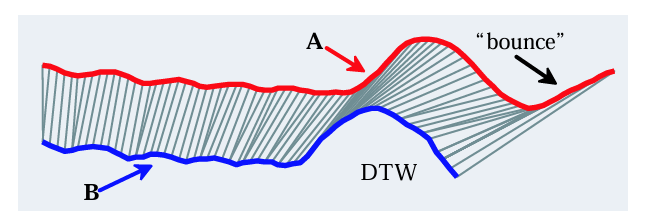 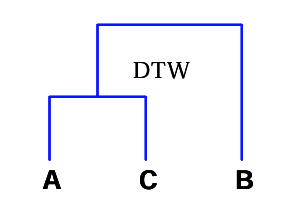 ΜΕΘΟΔΟΙ (4/7)
Τι συμπεράσματα βγάζουμε;
8
Η DTW αντιστοιχίζει κάθε στοιχείο της μιας χρονοσειράς με κάθε στοιχείο της άλλης, πράγμα που την κάνει ευαίσθητη σε outliers, και δεν εγγυάται την σωστή αντιστοίχιση μεταξύ τους.
Τι μπορούμε να κάνουμε;
Η Μέθοδος LCSS μπορεί να αντιμετωπίσει το πρόβλημα γιατί βρίσκει ένα κατάλληλο τμήμα της σειράς target ίδιου μήκους με την σειρά query, το οποίο βοηθά στο να παραλείπονται outliers και να αντιστοιχίζονται καλύτερα μεταξύ τους.
 Όμως, για χρονοσειρές αριθμητικών δεδομένων πρέπει να τεθεί ένα όριο για το πότε οι τιμές των αντίστοιχων σημείων πρέπει να θεωρούνται ίσες
Η απόδοση της μεθόδου εξαρτάται άμεσα από την ρύθμιση αυτού του ορίου
ΜΕΘΟΔΟΙ (5/7)
Ποια είναι τελικά η βέλτιστη μέθοδος;
Ως βέλτιστη μέθοδος προτείνεται η Minimal Variance Matching (MVM) η οποία συνδυάζει τα εξής χαρακτηριστικά:
9
Αγνοεί τα τμήματα των σειρών τα οποία δεν έχουν φυσική αντιστοιχία  και έτσι οι συμβολοσειρές αντιστοιχίζονται φυσικά 

 Παραλείπει θορυβώδη δεδομένα και στοιχεία που δεν αντιστοιχίζονται

 Υπολογίζει την τιμή απόστασης μεταξύ των χρονοσειρών με βάση τις αποστάσεις των αντίστοιχων στοιχείων τους όπως στην DTW, και επιτρέπει την αντιστοιχία της σειράς query με το κατάλληλο τμήμα της σειράς target όπως στην LCSS
ΜΕΘΟΔΟΙ (6/7)
MVM vs DTW
10
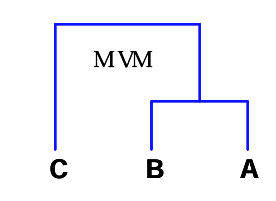 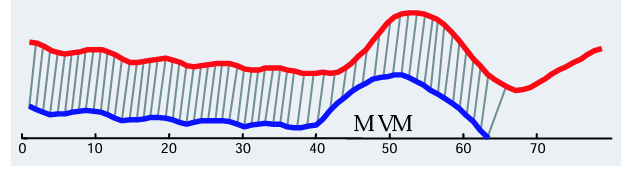 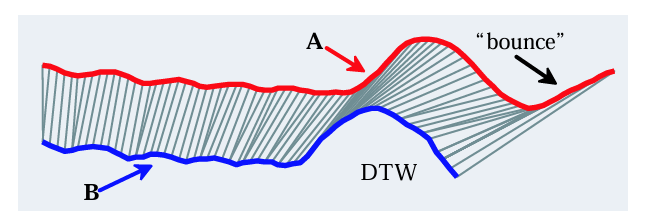 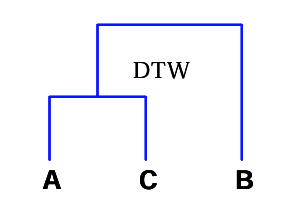 ΜΕΘΟΔΟΙ (7/7)
MVM vs DTW vs LCSS
11
MVM: Μπορεί να παραλείψει ορισμένα στοιχεία της χρονοσειράς target κατά την αντιστοίχιση με τη σειρά query

 DTW: Κάθε στοιχείο της χρονοσειράς query πρέπει να αντιστοιχηθεί σε ένα κάθε στοιχείο της χρονοσειράς target

 LCSS: Επιτρέπει την παράληψη σημείων και στην χρονοσειράς target  και στην χρονοσειρά query
MVM (1/6)
Εξηγώντας μαθηματικά την MVM
12
ΔΕΔΟΜΕΝΑ:
Χρονοσειρά Query: a=(a1,a2,...,am) με μήκος m
 Χρονοσειρά Target: b=(b1,b2,...,bn)  με μήκος n, όπου m<n
ΣΤΟΧΟΣ: Να βρεθεί ένα τμήμα b′ της b, τέτοιο ώστε:
Η b′ να έχει μήκος ίσο με m
 Να είναι η πιο "κοντινή" στην a σύμφωνα με ένα μέτρο απόστασης

Η μέθοδος ορίζεται μαθηματικά ως η ελαχιστοποίηση της απόστασης:
MVM (2/6)
Εξηγώντας μαθηματικά την MVM
13
ΔΙΑΔΙΚΑΣΙΑ:
Oρίζουμε την αντιστοιχία των χρονοσειρών ως μια συνάρτηση f η οποία αντιστοιχίζει το a[i] με το b(f[i]) για όλα τα i από 1…m και τα f(1)….f(m) ορίζουν το b’
Ψάχνουμε να βρούμε μια αντιστοιχία f έτσι ώστε το d(a,b,f) να είναι ελάχιστο:
Τελικά η βέλτιστη απόσταση ορίζεται ως:
MVM (3/6)
14
Εξηγώντας μαθηματικά την MVM
ΔΙΑΔΙΚΑΣΙΑ:
Για να βρούμε την καλύτερη αντιστοίχιση, κατασκευάζεται ένας πίνακας διαφορών r(i,j): r(i,j) = bj − ai​
π.χ. για a=(1,2,8,6,8) και b=(1,2,9,3,3,5,9):
MVM (4/6)
15
Εξηγώντας μαθηματικά την MVM
ΔΙΑΔΙΚΑΣΙΑ:
Σχηματίζουμε μια διαδρομή αντιμετωπίζοντας τον πίνακα ως ένα κατευθυνόμενο γράφημα:
Πηγαίνουμε από το κελί r(i,j) σε ένα κελί r(k,l) για το οποίο πρέπει να ισχύουν:

                                                    k – i =1    &     j > l
Ο στόχος είναι να βρεθεί η διαδρομή με το μικρότερο συνολικό κόστος, όπου το κόστος ορίζεται από την συνάρτηση linkcost:
MVM (5/6)
16
Εξηγώντας μαθηματικά την MVM
ΔΙΑΔΙΚΑΣΙΑ:
Στην συνέχεια εφαρμόζουμε την συνάρτηση linkcost σε κάθε κελί του πίνακα:
i=1 → (1,1), τιμή 0
i=2 → (2,2), τιμή 0
r(i,j)2    =
i=3 → (3,3), τιμή 1
i=4 → (4,6), τιμή 1
i=5 → (5,7), τιμή 1
MVM (6/6)
17
Εξηγώντας μαθηματικά την MVM
ΔΙΑΔΙΚΑΣΙΑ:
Τελικά, προκύπτει η βέλτιστη διαδρομή:
(1,1) → (2,2) → (3,3) → (4,6) → (5,7) 

 f(1)=1, f(2)=2, f(3)=3, f(4)=6, f(5)=7
τα στοιχεία της a αντιστοιχίζονται στα b1, b2, b3, b6, b7
Τέλος, η βέλτιστη απόσταση είναι:
ΠΕΙΡΑΜΑ (1/3)
Μπορούμε πειραματικά να αποδείξουμε την υπεροχή της MVM έναντι των άλλων;
18
ΘΕΜΑ ΠΕΙΡΑΜΑΤΟΣ:
Αξιολόγηση της απόδοσής των μεθόδων σε προβλήματα ταξινόμησης χρονοσειρών
DATASETS:
FACE
GUN
LEAF
112 χρονοσειρές
442 χρονοσειρές
200 χρονοσειρές
150 σημεία
107 έως 240 σημεία
22 έως 475 σημεία
αναπαριστούν της κίνησης ενός όπλου κατά τη βολή από 2 άτομα
περιγράφουν το περίγραμμα 6 ειδών φύλλων
αναπαριστούν το σχήμα του προφίλ προσώπου από 4 άτομα
ΠΕΙΡΑΜΑ (2/3)
19
Μπορούμε πειραματικά να αποδείξουμε την MVM;
ΠΕΙΡΑΜΑΤΙΚΗ ΔΙΑΔΙΚΑΣΙΑ:
Στο πείραμα εφαρμόζουμε τις εξής μεθόδους:
Πίνακες Αποστάσεων
Minimal Variance Matching (MVM)
Dynamic Time Warping (DTW)
Εφαρμόζουμε τον ταξινομητή  1-ΝΝ (Nearest Neighbour)
Αξιολογεί την ακρίβεια ταξινόμησης (classification accuracy)
Η ακρίβεια ταξινόμησης 
υπολογίζεται ως:
ΠΕΙΡΑΜΑ (3/3)
20
Μπορούμε πειραματικά να αποδείξουμε την MVM;
ΠΕΙΡΑΜΑΤΙΚΗ ΔΙΑΔΙΚΑΣΙΑ:
Ακόμη, για το πείραμα πραγματοποιήθηκαν:
1) Κανονικοποίηση τιμών με χρήση zero-mean normalization:
Εξασφαλίζει ότι οι σειρές συγκρίνονται σε μια κοινή κλίμακα τιμών
2) Κανονικοποίηση τιμών:
Εξασφαλίζει ότι οι σειρές χρόνου είναι δίκαια συγκρίσιμες όσον αφορά το μήκος τους
Χρησιμοποιεί resampling για να κάνει το μήκος της σειράς query περίπου 75% του μήκους της σειράς target.
ΠΑΡΑΤΗΡΗΣΕΙΣ
21
Τι παρατηρούμε τελικά;
Αν εστιάσουμε στη συμπεριφορά των μεθόδων στο Face Dataset:
Παραμορφώσεις από τμήματα λιγότερο σημαντικά όπως αλλαγές εκφράσεων στο πρόσωπο αντιμετωπίζονται αποτελεσματικά.
Παραμορφώσεις από τμήματα δεδομένων χαμηλής ποιότητας όπως παραμορφώσεις λόγω υφής των μαλλιών αγνοούνται.
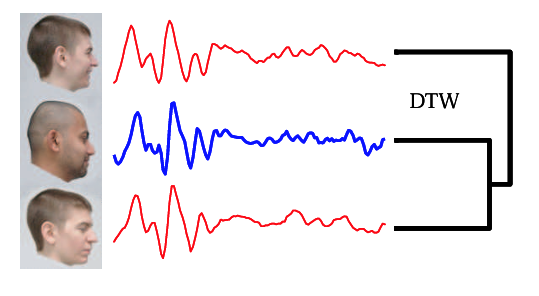 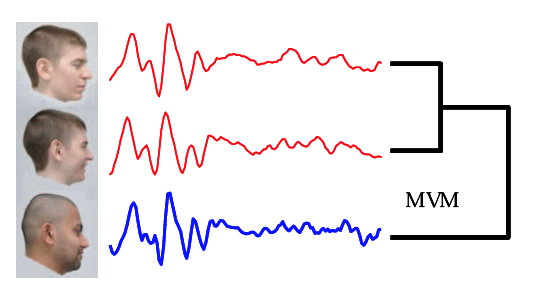 ΑΠΟΤΕΛΕΣΜΑΤΑ
22
Τι αποτελέσματα πήραμε;
GUN DATASET
LEAF DATASET
FACE DATASET
APRIL
MAY
JUNE
98.21%
MVM
97.29%
100%
96.43%
DTW
96.38%
99.00%
Task 1
Χαμηλότερη 
ακρίβεια
Χαμηλότερη 
ακρίβεια
Χαμηλότερη 
ακρίβεια
ED
Η MVM εντοπίζει με ακρίβεια το τμήμα χρονοσειράς που αντιστοιχεί στην κίνηση της βολής
Η MVM αγνοεί θορυβώδεις ή περιττές περιοχές του περιγράμματος του φύλλου
Η MVM αγνοεί θορυβώδη ή μη σχετικές περιοχές του περιγράμματος
ΣΥΜΠΕΡΑΣΜΑΤΑ
Συμπερασματικά τι παρατηρούμε;
23
DTW
MVM
ED
LCSS
Αντιστοίχιση μόνο σχετικών τμημάτων
Αντιστοίχιση σειρών διαφορετικού μήκους
Χαμηλή Υπολογιστική Πολυπλοκότητα
Ανθεκτικότητα στον θόρυβο
Ευθυγράμμιση Χρονοσειρών
ΠΡΟΤΑΣΕΙΣ
24
Προτάσεις για βελτίωση:
Καλύτερη εξατομίκευση των μεθόδων με βάση και άλλα χαρακτηριστικά που μπορούν να παρουσιάζουν οι χρονοσειρές όπως:
Να διαχειρίζονται χρονοσειρές πολλών διαστάσεων (π.χ., δεδομένα από αισθητήρες που συλλέγουν πολλούς τύπους πληροφοριών ταυτόχρονα).

 Η μέθοδος MVM παρουσίαστηκε ως βέλτιστη αλλά δοκιμάστηκε σε εφαρμογές με μονοδιάστατες χρονοσειρές. Στην πράξη, όμως, πολλά προβλήματα απαιτούν πολυδιάστατες προσεγγίσεις.
ΕΠΙΛΟΓΟΣ
25
Τελικά τι συμπεράσματα παίρνουμε;
Η MVM είναι μια ισχυρή μέθοδος για την ελαστική αντιστοίχιση χρονοσειρών, καθώς:








Η μέθοδος είναι ιδανική για εφαρμογές όπου η ακρίβεια είναι κρίσιμη, αλλά οι υπολογιστικές απαιτήσεις πρέπει να ληφθούν υπόψη για μεγάλα σύνολα δεδομένων.
Καθορίζει αυτόματα εάν η χρονοσειρά query ταιριάζει καλύτερα με ολόκληρη την χρονοσειρά target ή τμήμα της
 Είναι ανθεκτική σε θόρυβο και εξωτερικές τιμές (outliers)
 Πετυχαίνει ανώτερη απόδοση ταξινόμησης σε διαφορετικά σύνολα δεδομένων
ΑΝΑΦΟΡΕΣ
26
ΤΕΛΟΣ ΠΑΡΟΥΣΙΑΣΗΣ
ΕΡΩΤΗΣΕΙΣ;
1)
time series with outliers - Αναζήτηση Εικόνες
2)
PKDD05.pdf
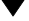